Andrea Zittel
Mikhail Kossir
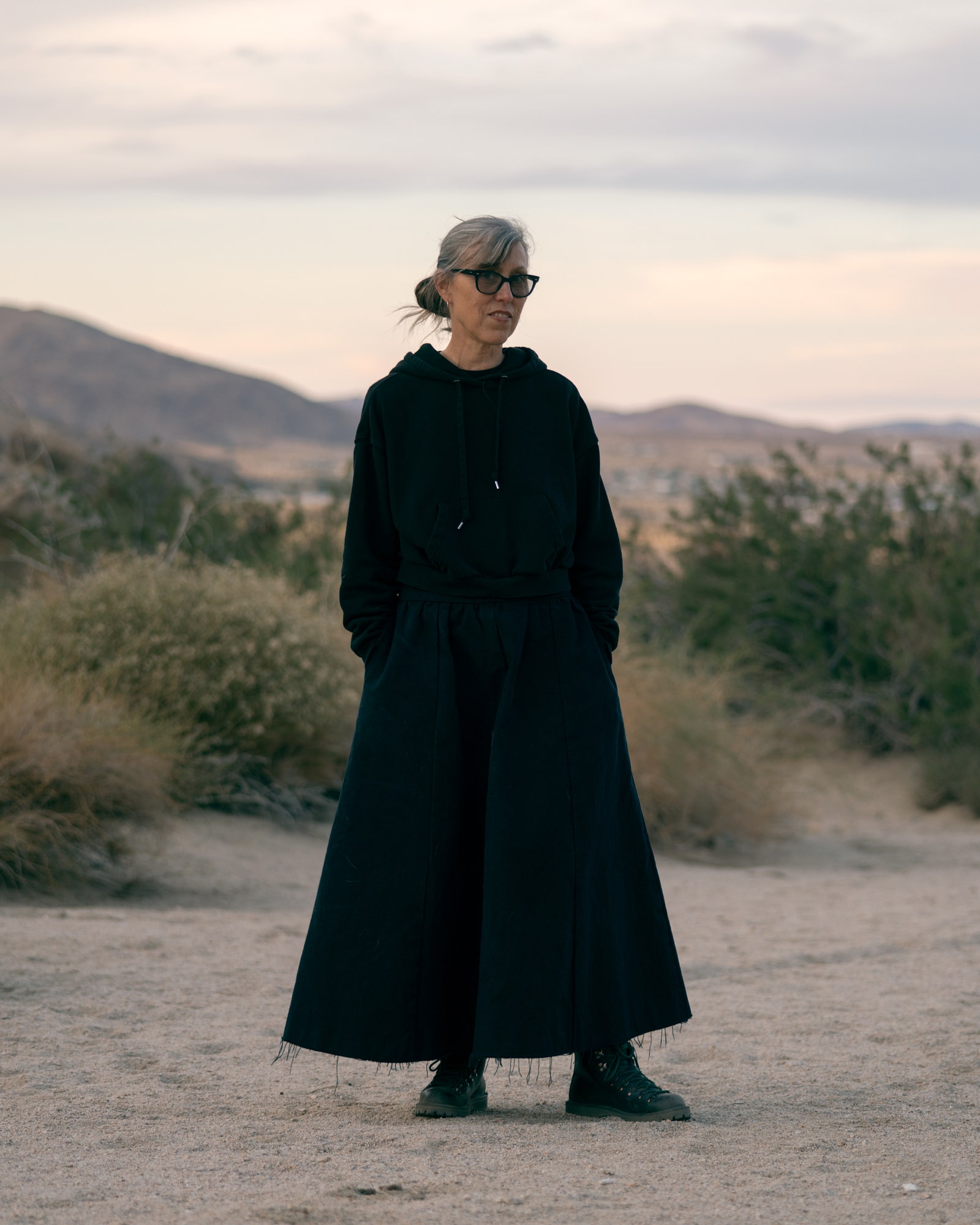 Biography
Born 1965 in Escondido, California.
BFA in painting, San Diego State University, 1988.
MFA in sculpture, RISD, 1990.
“THE INSTITUTE OF INVESTIGATIVE LIVING The A-Z enterprise encompasses all aspects of day to day living. Home furniture, clothing, food all become the sites of investigation in an ongoing endeavor to better understand human nature and the social construction of needs.”
“I am always looking for the gray area between freedom—which can sometimes feel too open-ended and vast—and security—which may easily turn into confinement.
Individual/Community
AZ Living Units, 1993
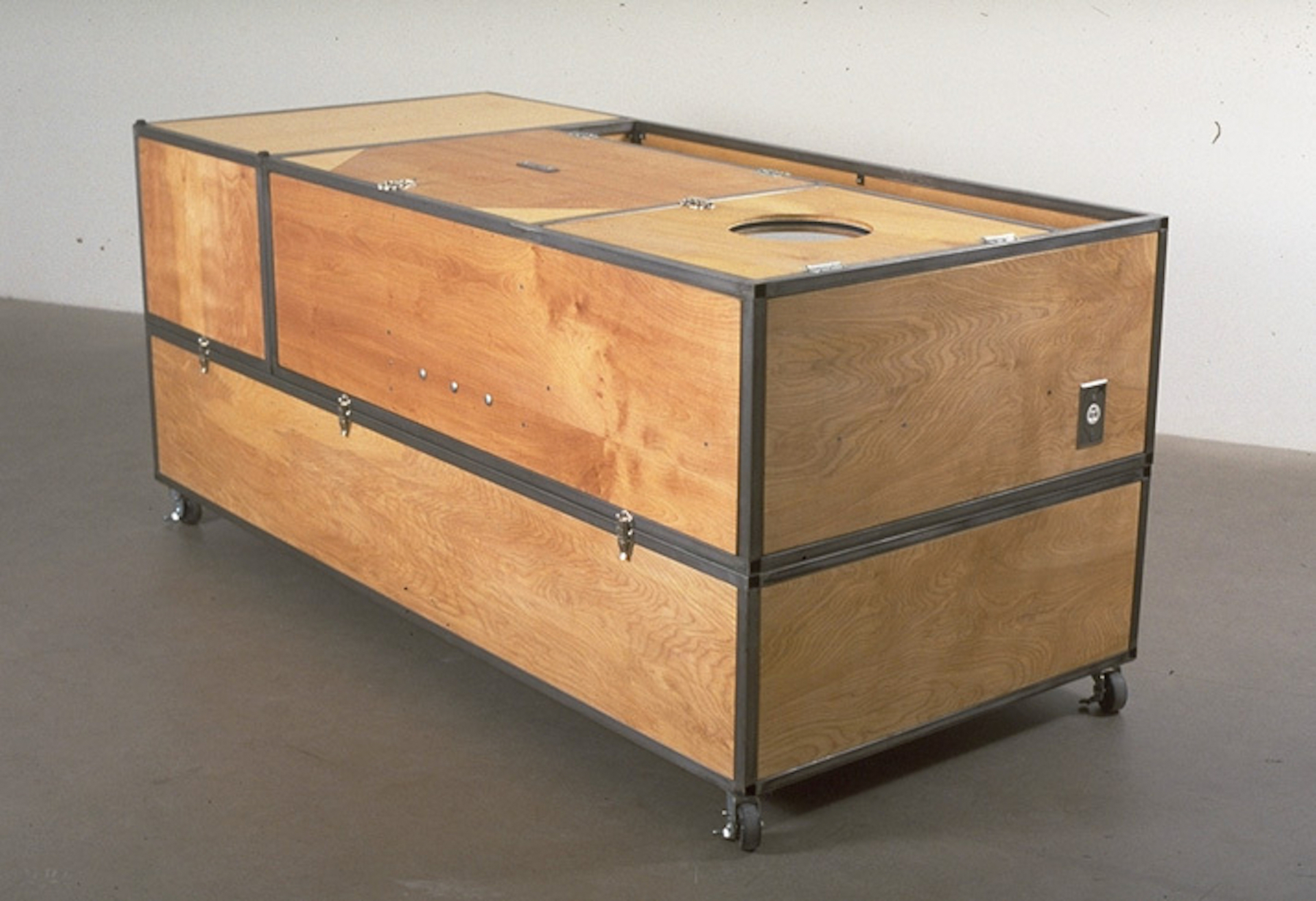 Indy Island, 2009
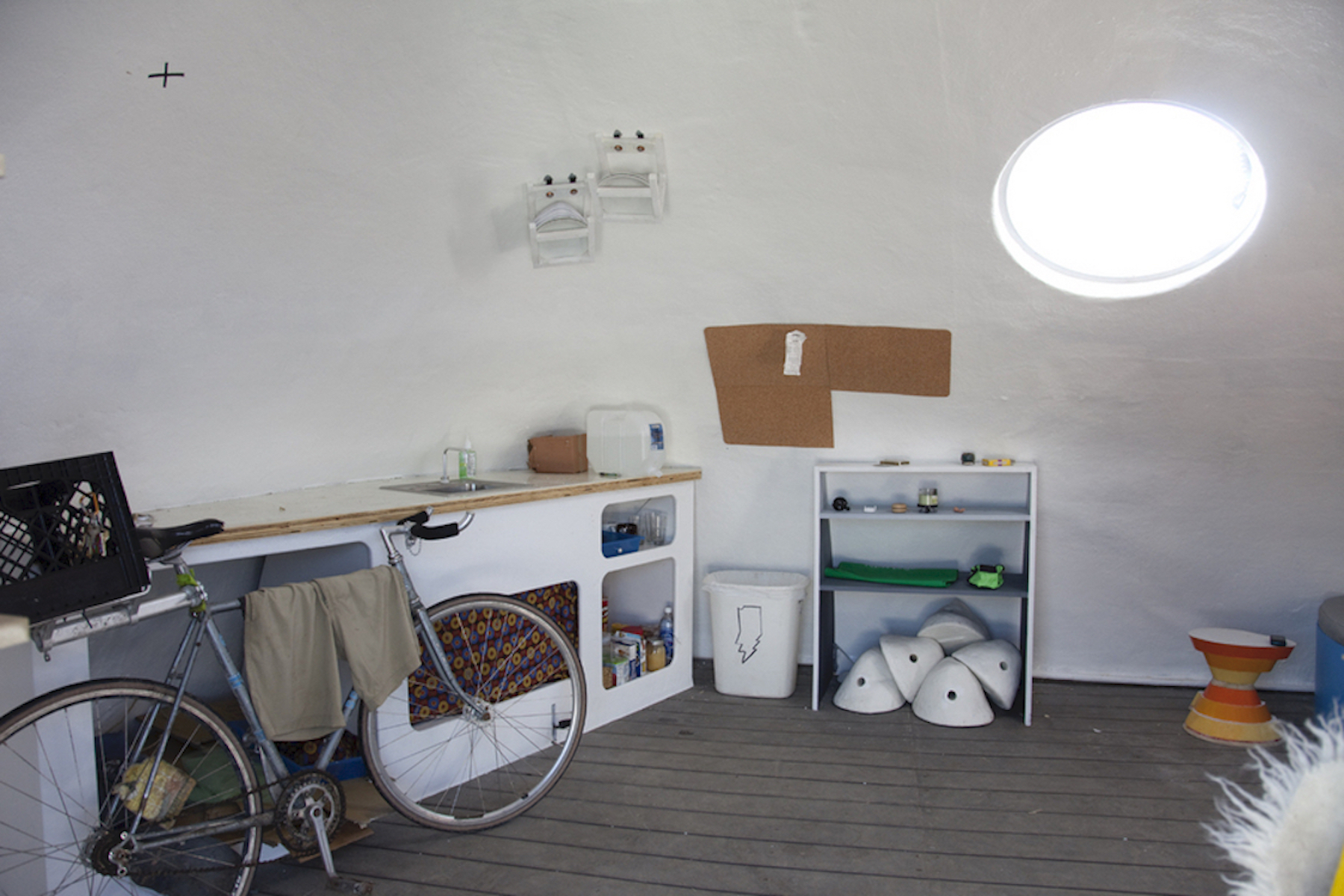 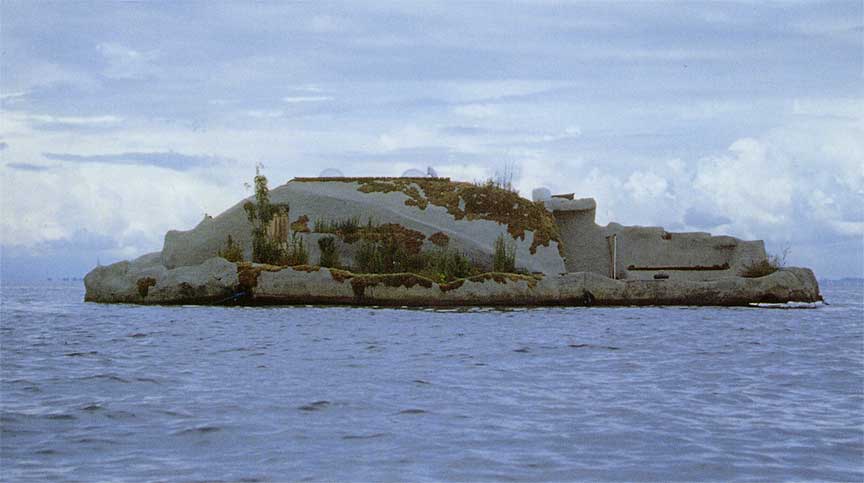 AZ Pocket Property
AZ West, 2000
“A-Z West has functioned as an evolving testing grounds for living—a place in which spaces, objects, and acts of living all intertwine into a single ongoing investigation into what it means to exist and participate in our culture today.”
Located in the California high desert next to Joshua Tree National Park, on over 70 acres.
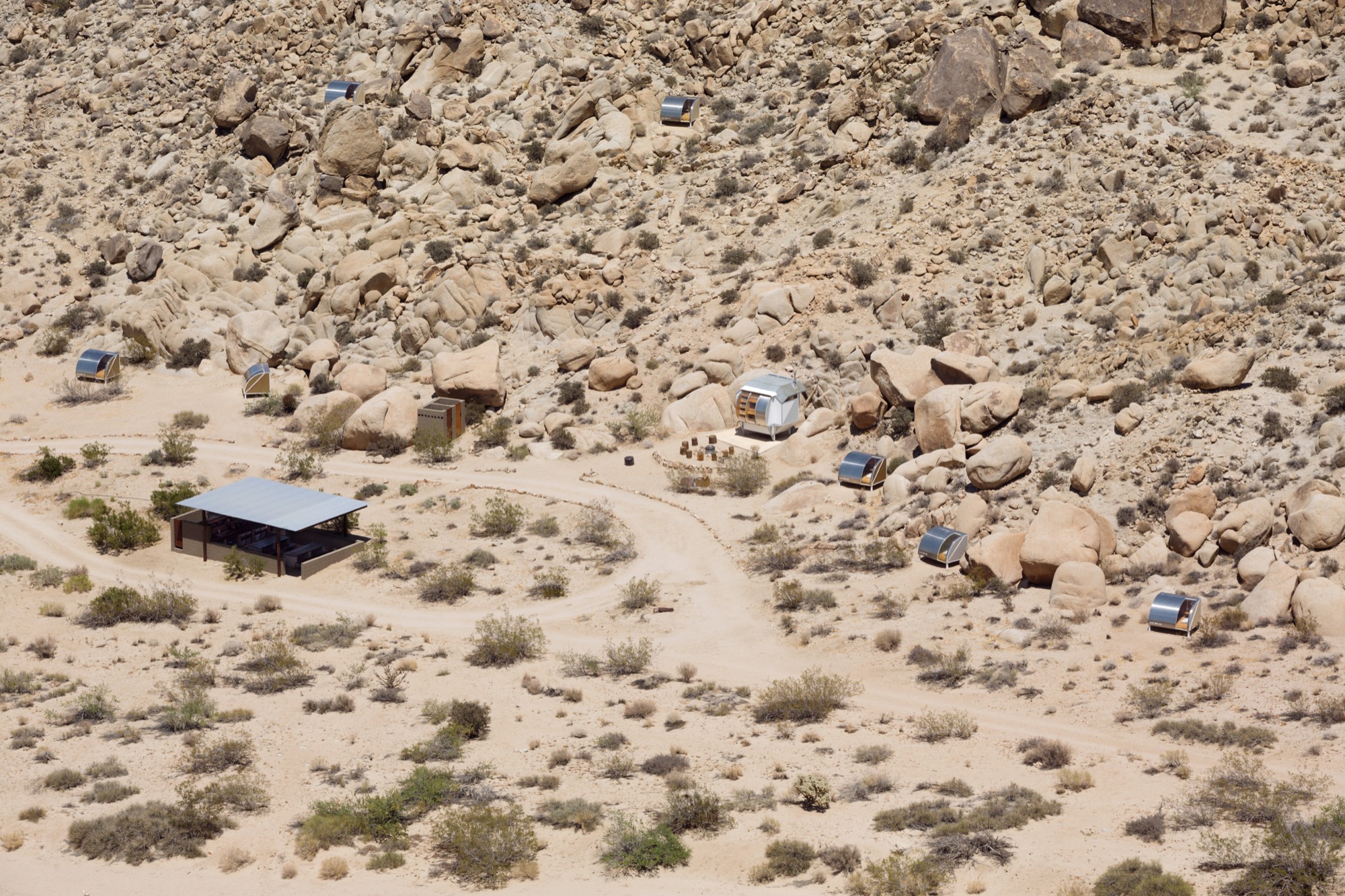 Wagon Station Encampment
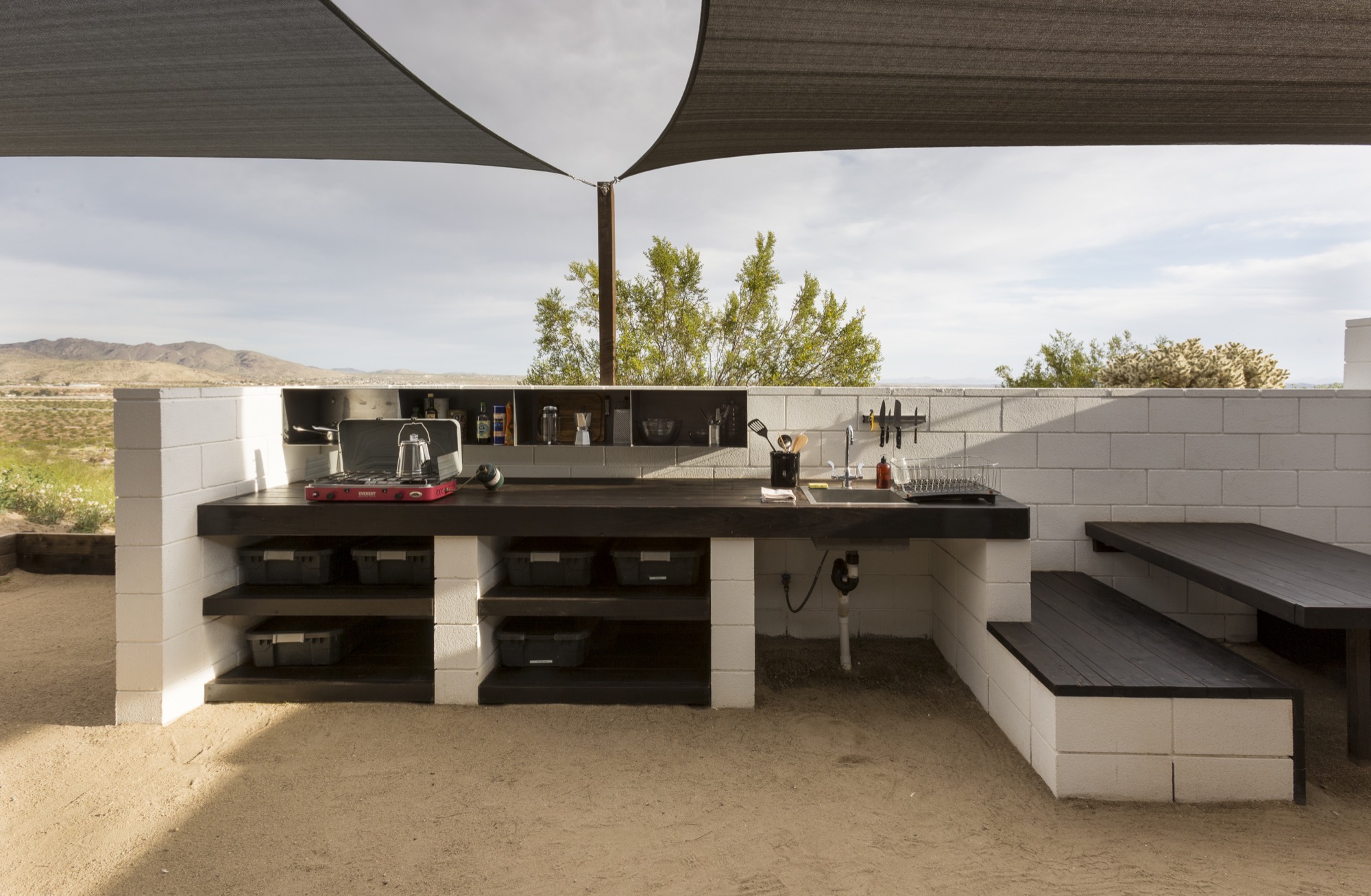 European Avant-Garde Inspiration
Planar Pavilions, AZ West
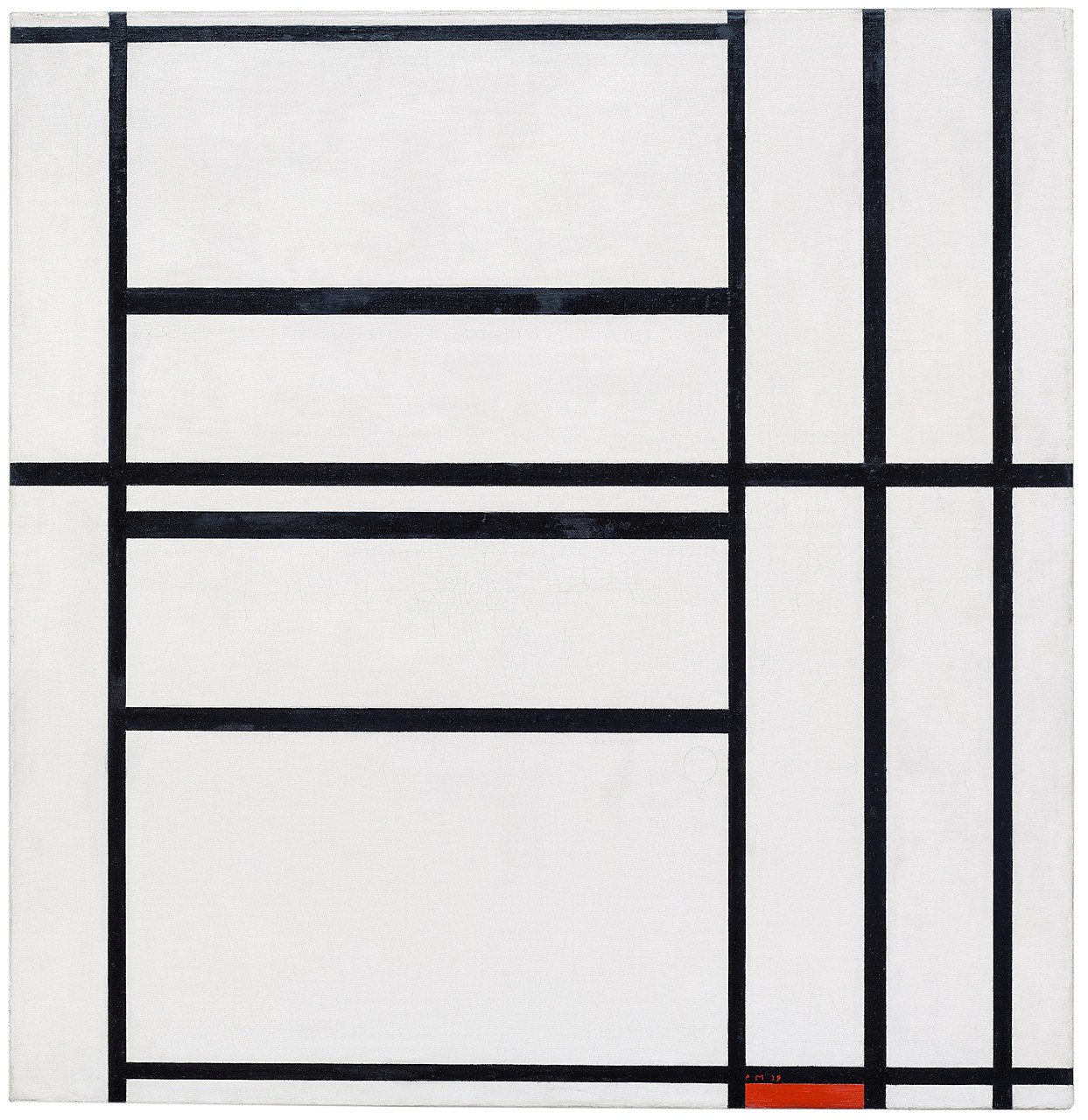 Experimental Living Cabins and Planar Configurations
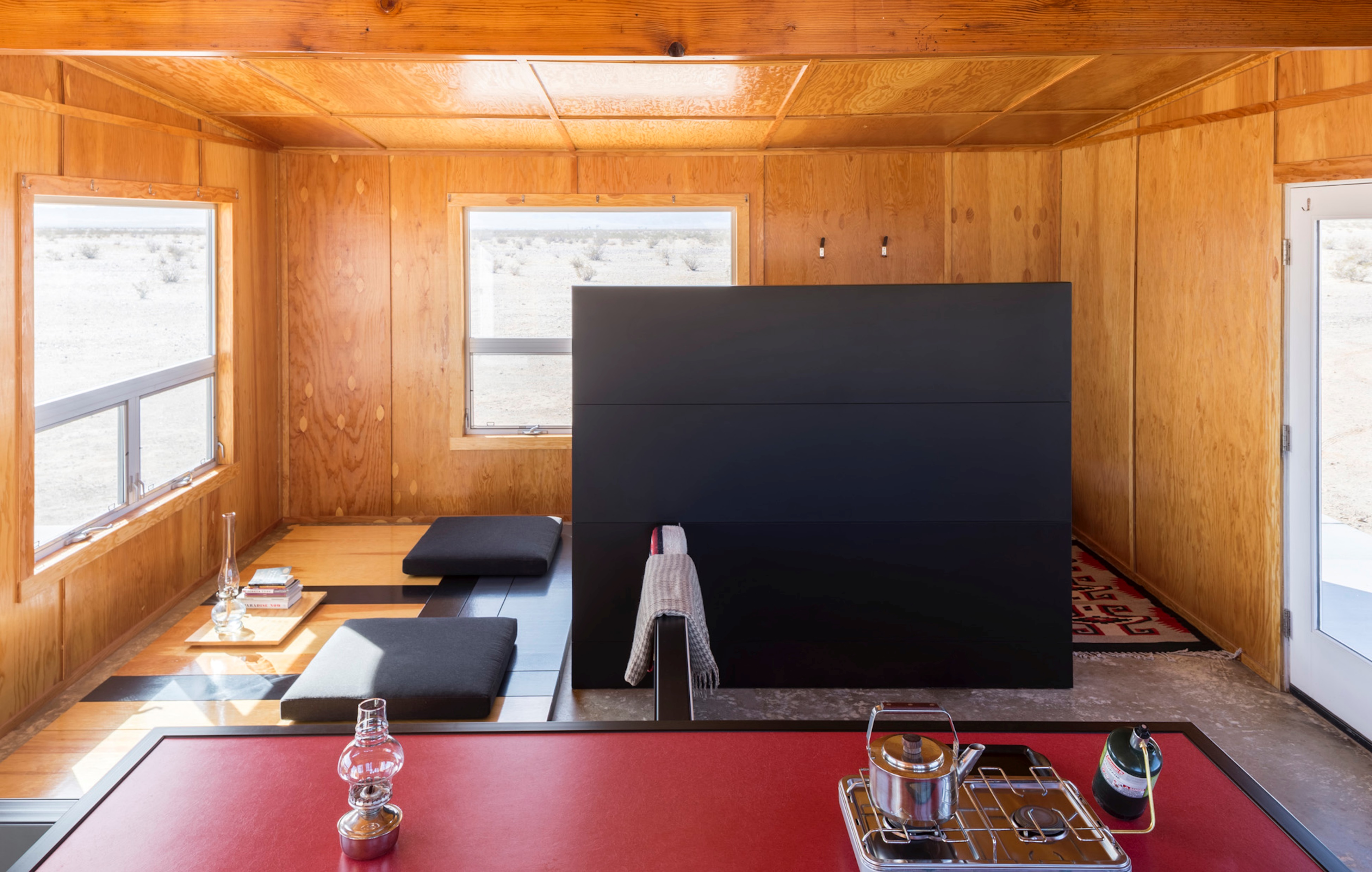 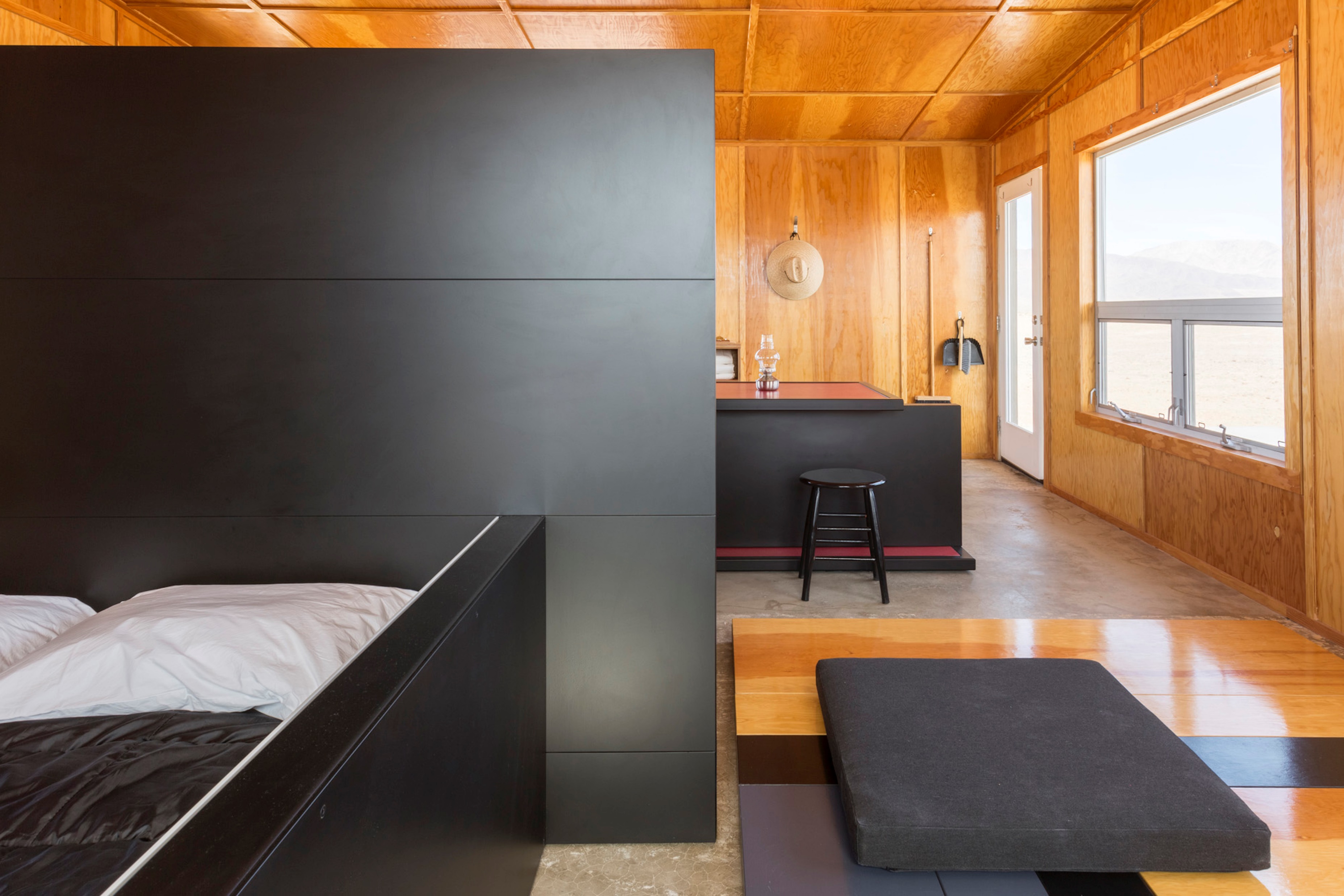 Studies for Planar Configuration, 2017
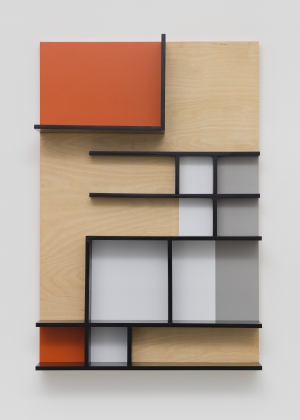 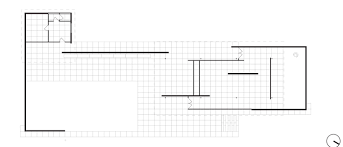 AZ Homestead Units, 2001
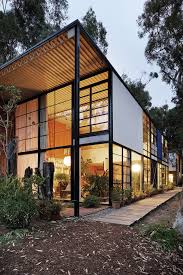 Aggregated Stack, 2011, Berlin
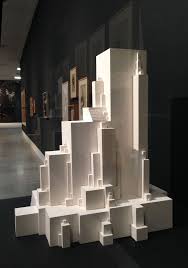 Other Avant-Garde “Geeks”?